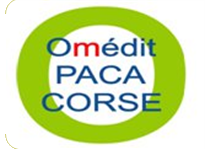 Veille réglementaireAvril mai juin 2016
Véronique Pellissier - Marie-Hélène Bertocchio 
Coordination Observatoire du Médicament, des dispositifs médicaux  et de l’Innovation thérapeutique- ARS PACA
Veille réglementaire
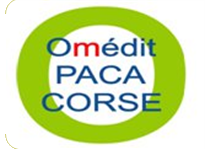 Etablissements de santé / Hépatite C / Prise en charge thérapeutique / Enquête nationale / 
INSTRUCTION N° DGOS/PF2/DGS/RI2/2016/83 du 22 mars 2016 relative à la mise en œuvre d’une enquête nationale sur le déploiement des réunions de concertation pluridisciplinaire Hépatite C dans les établissements de santé des secteurs publics et privés
Rubrique « Textes officiels » de l’intranet des ministères sociaux
 
 Avis / Orthèses d'avancée mandibulaire / Modalités de prise en charge
Avis de projet de modification des modalités de prise en charge des orthèses d'avancée mandibulaire au chapitre 4 du titre II de la liste prévue à l'article L. 165-1 (LPP) du code de la sécurité sociale  JO du 07 avril  2016 texte n° 72 


Plan maladies neuro-dégénératives 2014-2019 / Mise en œuvre régionale
INSTRUCTION N° SG/CNSA/2016/58 du 22 janvier 2016 relative à la déclinaison régionale du plan maladies neuro-dégénératives 2014-2019
Site circulaires.legifrance.gouv.fr
Veille réglementaire
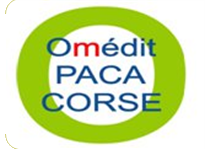 Arrêté du 12 avril 2016 portant modification des modalités de prise en charge de dispositifs médicaux de perfusion à domicile et prestations associées visées sur la liste des produits et prestations prévue à l’article L.165-1 du code de la sécurité sociale, nous vous informons qu'à compter du 1er mai 2016, les ordonnances-types de "perfusion à domicile" ne sont plus utilisables. Vous serez informés de leurs mises à jour prochainement.


Arrêté du 12 avril 2016 portant modification des conditions d’inscription des dispositifs médicaux de nutrition parentérale à domicile et prestations associées sur la liste des produits et prestations prévue à l’article L.165-1 du code de la sécurité sociale NOR : AFSS1607547A Le
Veille réglementaire
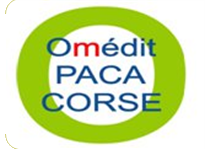 Agence nationale de santé publique / Création
Rapport au Président de la République relatif à l'ordonnance n° 2016-462 du 14 avril 2016 portant création de l'Agence nationale de santé publique
 Ordonnance n° 2016-462 du 14 avril 2016 portant création de l'Agence nationale de santé publique
JO du 15 avril 2016

Établissements de santé / Infections nosocomiales
Arrêté du 15 avril 2016 relatif au bilan annuel des activités de lutte contre les infections nosocomiales dans les établissements de santé
JO du 22 avril 2016
Veille réglementaire
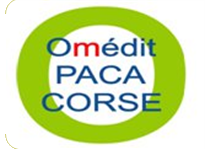 Déchets d'activité de soins à risque infectieux (DASRI) / Pathologies / Liste

Arrêté du 4 mai 2016 modifiant l'arrêté du 23 août 2011 fixant, en application de l'article R. 1335-8-1 du code de la santé publique, la liste des pathologies conduisant pour les patients en autotraitement à la production de déchets d'activité de soins à risque infectieux perforants
JO du 10 mai 2016

Oxygène à usage médical / Dispensation à domicile 
NOTE D'INFORMATION N° DGS/PP3/2016/129 du 20 avril 2016 relative aux bonnes pratiques de dispensation à domicile de l’oxygène à usage médical
Site circulaires.legifrance.gouv.fr
Veille réglementaire
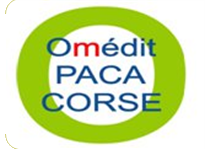 Prestations  d’hospitalisation / Spécialité pharmaceutique / Prise en charge
NOTE D'INFORMATION N° DGOS/PF2/DSS/1C/2016/133 du 25 avril 2016 relative à la prise en charge de la spécialité pharmaceutique JAVLOR® en sus des prestations d’hospitalisation donnant lieu à forfait Rubrique « Textes officiels » de l’intranet des ministères sociaux

Etablissements de santé / Chirurgie cardiaque / Acte médical / Contrôle ARS 
Arrêté du 12 mai 2016 limitant la pratique de l'acte de « fermeture de l'appendice auriculaire gauche par voie transcutanée » à certains établissements de santé en application des dispositions de l'article L. 1151-1 du code de santé publique
JO du 15 Mai 2016
Veille réglementaire
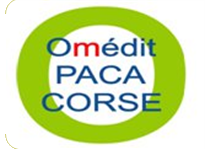 Etablissements de santé / Dispositifs médicaux
NOTE D'INFORMATION N° DGS/PP3/DGOS/DSS/2016/102 du 4 avril 2016 relative à la mise en place du dispositif d’évaluation des dispositifs médicaux financés dans les tarifs des prestations d’hospitalisation, dit « intra-GHS » 
voir  http://social-sante.gouv.fr/IMG/pdf/liste_intra-ghs_280416.pdf
Site circulaires.legifrance.gouv.fr



Etablissements de santé / Qualité et sécurité des soins / Indicateurs obligatoires
Arrêté du 3 mai 2016 fixant la liste des indicateurs obligatoires pour l'amélioration de la qualité et de la sécurité des soins et les conditions de mise à disposition du public de certains résultats par l'établissement de santé
JO du 18 mai 2016
Veille réglementaire
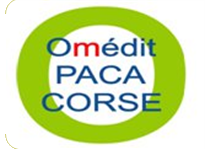 Etablissements de santé / MIGAC / 2016
Arrêté du 12 mai 2016 fixant pour l'année 2016 les dotations régionales mentionnées à l'article L. 174-1-1 du code de la sécurité sociale, les dotations régionales de financement des missions d'intérêt général et d'aide à la contractualisation prévues à l'article L. 162-22-13 du code de la sécurité sociale et à l'article 78 de la loi n° 2015-1702 du 21 décembre 2015 de financement de la sécurité sociale pour 2016, ainsi que le montant des transferts prévus à l'article L. 174-1-2 du code de la sécurité sociale
JO du 20 mai 2016

Arrêté du 12 mai 2016 portant détermination pour 2016 de la dotation de financement des missions d'intérêt général et d'aide à la contractualisation exercées par les établissements de santé mentionnés aux a, b, c et d de l'article L. 162-22-6 du code de la sécurité sociale dans le cadre de leurs activités de soins de suite et de réadaptation
Veille réglementaire
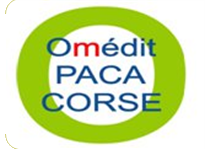 Insuffisance rénale chronique / Parcours de soins / Expérimentation
Arrêté du 17 mai 2016 fixant la liste des régions concernées par les expérimentations tendant à améliorer le parcours de soins des personnes atteintes d'insuffisance rénale chronique, les orientations nationales pour l'élaboration des cahiers des charges régionaux et la charte des professionnels
JO du 27 mai 2016
Veille réglementaire
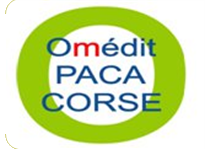 Fonds d’intervention Régional (FIR) / Orientations nationales / 2016 
 CIRCULAIRE N° SG/2016/165 du 23 mai 2016 relative aux modalités de mise en œuvre du fonds d'intervention régional en 2016

Etablissements financés sous OQN / Campagne tarifaire 2016

Fonds d’intervention Régional (FIR) / Orientations nationales / 2016 
 Arrêté du 31 mai 2016 fixant pour l'année 2016 le montant des dotations des régimes obligatoires de base d'assurance maladie au fonds d'intervention régional des agences régionales de santé 
 
Arrêté du 31 mai 2016 fixant pour l'année 2016 le montant des crédits attribués aux agences régionales de santé au titre du fonds d'intervention régional et le montant des transferts prévus à l'article L. 174-1-2 du code de la sécurité sociale 
JO du 3 juin 2016
[Speaker Notes: financer l’organisation et la structuration des parcours de santé
favoriser le déploiement de plateformes territoriales d’appui et des équipes de soins primaires, en tenant compte des initiatives des professionnels de santé. 
Financer la poursuite des expérimentations relatives aux Personnes Agées En Risque de Perte d'Autonomie (PAERPA) 
Financer le développement de la télémédecine, des contrats de praticiens territoriaux de médecine générale (PTMG) et de praticiens territoriaux de médecine ambulatoire (PTMA) et des structures d’exercice coordonné afin de favoriser le travail en équipe. 
Plans et programmes nationaux, cancer, etp,…]
Veille réglementaire
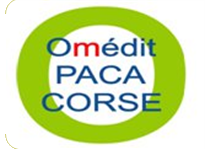 Maladies à déclaration obligatoire 
Décret n° 2016-745 du 2 juin 2016 complétant la liste des maladies faisant l'objet d'une transmission obligatoire de données individuelles à l'autorité sanitaire
    	(Schistosomiase (Bilharziose) urogénitale autochtone et Zika)
Arrêté du 2 juin 2016 relatif au retrait de maladies de la liste de l'article D. 3113-6 du code de la santé publique
(dengue pour la Guadeloupe, la Guyane, la Martinique, Mayotte, Saint-Barthélemy et Saint-Martin et Zika pour la Guadeloupe, la Guyane, la Martinique et Saint-Martin)

Plan national Canicule 2016
INSTRUCTION N° DGS/VSS2/DGOS/DGCS/DGT/DGSCGC/2016/171 du 27 mai 2016 relative au Plan National Canicule 2016
Site circulaires.legifrance.gouv.fr
Veille réglementaire
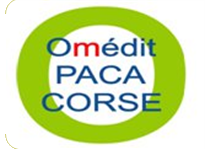 Établissements de santé /  Internes / Temps de travail
Circulaire interministérielle n°DGOS/RH4/DEGSIP/A1-4/2016/167 du 26 mai 2016 relative à la mise en œuvre du temps de travail des internes conformément aux dispositions du décret n° 2015-225 du 26 février 2015 et de ses arrêtés d’application
Temps de travail 10 demi-journées : 
- en stage : 8 demi-journées hebdomadaires 
- hors stage : 2 demi-journées hebdomadaires
Au terme du trimestre, période de référence pour le calcul de la moyenne des 8 demi-journées hebdomadaires, l’interne ne doit pas avoir réalisé plus de 8 demi-journées par semaine en moyenne. 
L’interne participe au service normal de garde qui comprend une garde de nuit par semaine et un dimanche ou jour férié par mois. 
Une période de nuit est comptabilisée à hauteur de deux demi-journées. 
L’interne bénéficie d’un repos de sécurité immédiatement à l’issue de chaque garde et à l’issue du dernier déplacement survenu pendant une période d’astreinte. Cette règle est d’application stricte et aucune dérogation ou aucun report n’est autorisé. 
Le temps consacré à ces 9 demi-journées ne peut excéder quarante-huit heures de temps de travail effectif par période de sept jours, cette durée étant calculée en moyenne sur le trimestre.
Veille réglementaire
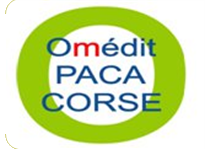 Hépatite C / Médicaments / Prise en charge
Arrêté du 10 juin 2016 relatif aux conditions de prise en charge de spécialités pharmaceutiques (extension des indications) disposant d'une autorisation de mise sur le marché inscrites sur la liste visée à l'article L. 5126-4 du code de la santé publique
Les indications thérapeutiques et conditions de prescription ouvrant droit à la prise en charge ou au remboursement des spécialités et à la suppression de la participation de l'assurée en application de l'article R. 322-2 susvisé sont précisées en annexe.

Arrêté du 10 juin 2016 modifiant la liste des spécialités pharmaceutiques agréées à l'usage des collectivités et divers services publics
Veille réglementaire
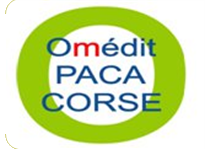 Etablissements de santé / Chirurgie ambulatoire Gestion des risques / Qualité et sécurité des soins 
NOTE D'INFORMATION N° DGOS/PF2/2016/164 du 24 mai 2016 relative aux points critiques récurrents et à la mise en œuvre, pour l’activité de chirurgie ambulatoire, de la politique d’amélioration continue de la qualité et de la sécurité des soins et de gestion des risques en établissement de santé.
Site circulaires.legifrance.gouv.fr

Cancérologie pédiatrique / Parcours de soins
INSTRUCTION N° DGOS/R3/INCa/2016/168 du 26 mai 2016 relative à un état des lieux sur l’offre de soins de traitement du cancer en oncopédiatrie et l’organisation des acteurs impliqués
Site circulaires.legifrance.gouv.fr
Veille réglementaire
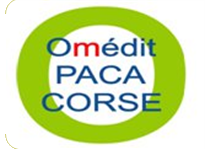 Cancer du col de l’utérus / Généralisation du dépistage / Structures régionales de préfiguration
Instruction n° DGS/SP5/2016/166 du 25 mai 2016 relative aux modalités de désignation de structures régionales de préfiguration de la généralisation du dépistage organisé du cancer du col de l’utérus
Rubrique « Textes officiels » de l’intranet des ministères sociaux

Nouvelle nomenclature applicable à la perfusion à domicile
Circulaire Assurance maladie du 27mai 2016  qui a pour objet de présenter et d’expliciter cette nouvelle nomenclature, notamment l’articulation des différents forfaits et ses implications en matière de tarification et de prise en charge.